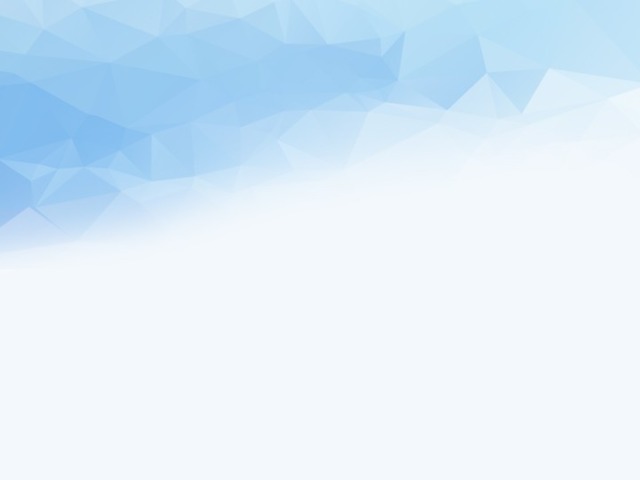 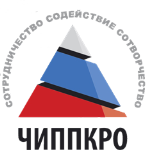 СЕТЕВАЯ ШКОЛА КОНСУЛЬТАНТОВ
 ПО ВОПРОСАМ ДОСТИЖЕНИЯ СОВРЕМЕННОГО КАЧЕСТВА 
ОБЩЕГО ОБРАЗОВАНИЯ: 
НОВЫЕ ПОДХОДЫ К ОРГАНИЗАЦИИ
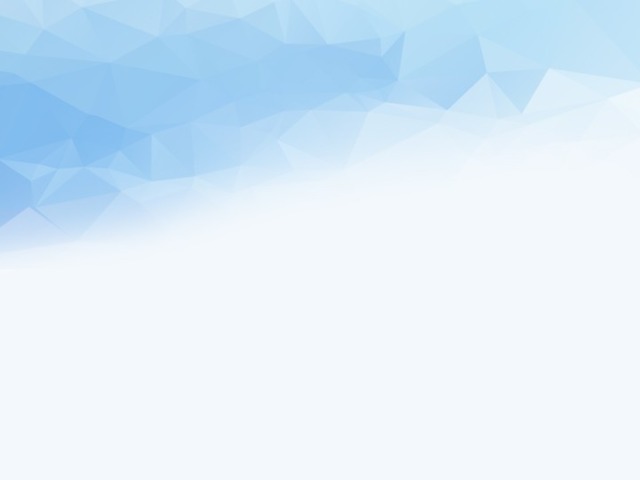 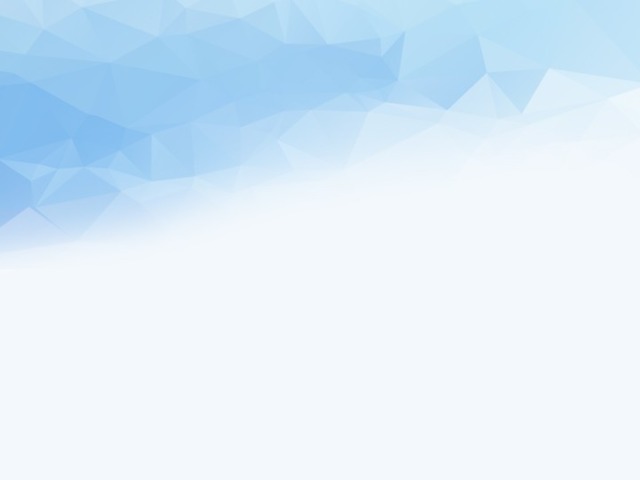 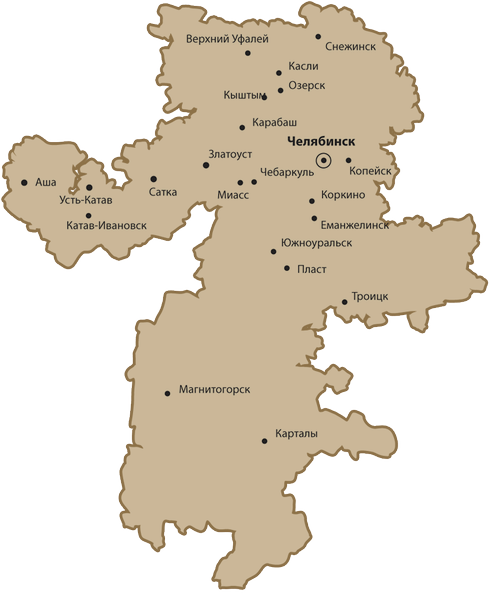 СЕТЕВАЯ ШКОЛА КОНСУЛЬТАНТОВ ПО ВОПРОСАМ ДОСТИЖЕНИЯ СОВРЕМЕННОГО КАЧЕСТВА ОБЩЕГО ОБРАЗОВАНИЯ
Цель деятельности: формирование пространства обмена знаниями, аккумулирующего человеческие и интеллектуальные ресурсы системы общего образования Челябинской области по мобильному распространению эффективных инновационных практик достижения качества общего образования
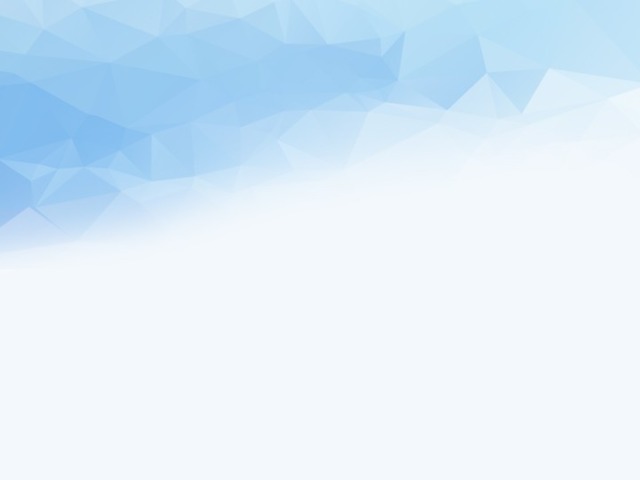 ФОРМИРОВАНИЕ ПРОСТРАНСТВА ОБМЕНА ЗНАНИЯМИ ПРЕДПОЛАГАЕТ СИСТЕМАТИЧЕСКОЕ ФОРМАЛЬНОЕ И НЕФОРМАЛЬНОЕ ПОВЫШЕНИЕ КВАЛИФИКАЦИИ УЧАСТНИКОВ СЕТЕВОЙ ШКОЛЫ КОНСУЛЬТАНТОВ:
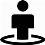 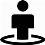 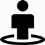 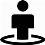 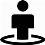 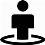 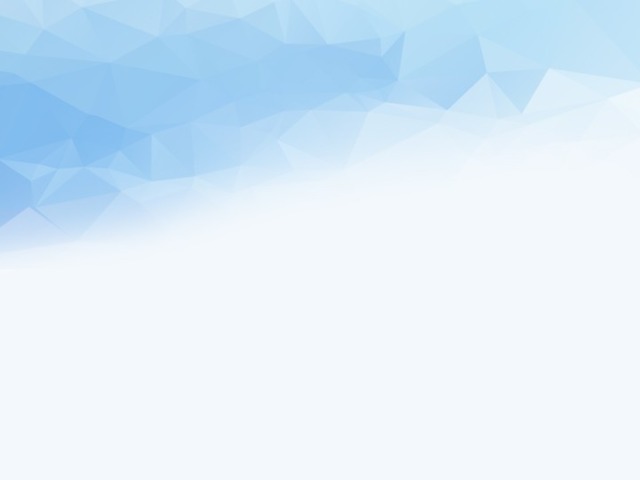 УЧАСТНИКИ СЕТЕВОЙ ШКОЛЫ КОНСУЛЬТАНТОВ – работники образования муниципальных образовательных систем Челябинской области, специализирующиеся на вопросах развития общего образования на основе современных образовательных и управленческих технологий
Формируемые профессиональные компетенции участников Сетевой школы (уточнены в контексте реализации идеей Национальной системы учительского роста):

информационно-аналитическая;
исследовательская;
проектировочная;
организационно-управленческая;
предметно-методическая;
психолого-педагогическая;
коммуникативная
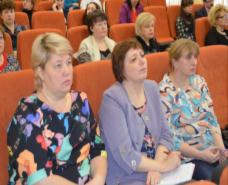 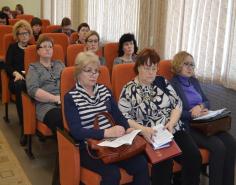 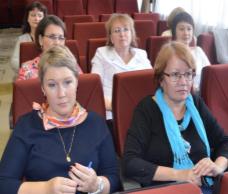 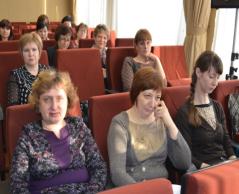 Деятельность Сетевой школы консультантов выстраивается на основе сетевого взаимодействия!!!
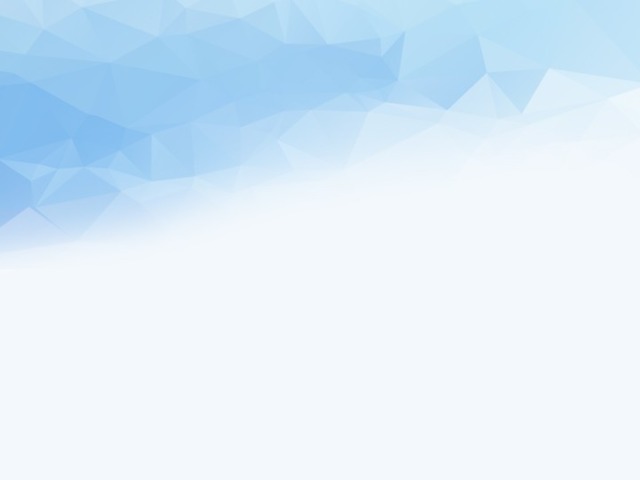 ДОПОЛНИТЕЛЬНАЯ ПРОФЕССИОНАЛЬНАЯ ПРОГРАММА ПОВЫШЕНИЯ КВАЛИФИКАЦИИ (16 ЧАСОВ)«ТЕХНОЛОГИИ КОНЦЕПТУАЛИЗАЦИИ ИННОВАЦИОННЫХ ПРАКТИК ОБНОВЛЕНИЯ СОДЕРЖАНИЯ ОБЩЕГО ОБРАЗОВАНИЯ»
использование ресурса информационной системы «Модельная региональная основная образовательная программа начального общего образования» для обновления содержания и технологий общего содержания;
реализация адаптированных общеобразовательных программ;
апробация Концепций модернизации предметных областей;
реализация Концепции развития естественно-математического и технологического образования в Челябинской области «ТЕМП» и Концепции образовательного технопарка «ТЕМП»;
отражение в содержании общего образования национальных, региональных и этнокультурных особенностей;
реализация инновационных практик развития воспитания в образовательных организациях, в том числе взаимодействия с российским движением школьников.
В 2017 году проведены 2 проектные сессии
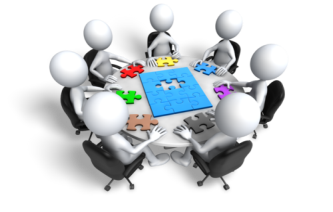 Проектными группами разработаны методические продукты инновационных практик по направлениям:
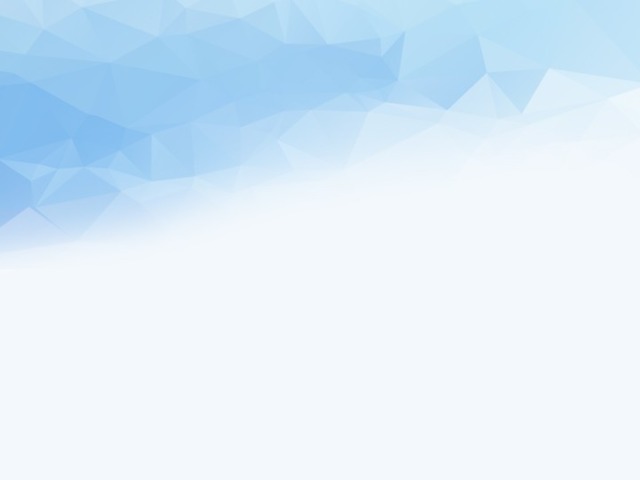 РЕЗУЛЬТАТЫ ДЕЯТЕЛЬНОСТИ СЕТЕВОЙ ШКОЛЫ КОНСУЛЬТАНТОВ В 2017 ГОДУ
Результаты деятельности Сетевой школы консультантов в 2017 г. Инновационные практики модернизации технологий и содержания общего образования : учебно-методическое пособие / А. В. Ильина, А. В. Коптелов, А. В. Машуков, М. И. Солодкова [ и др.] ; под ред. В Н. Кеспикова. – Челябинск : ЧИППКРО, 2017. – 160 с.
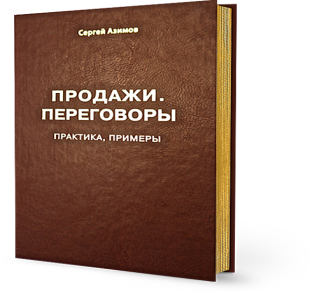 Инновационные практики модернизации технологий и содержания общего образования

Результаты деятельности Сетевой школы консультантов
 в 2017 г.

учебно-методическое пособие
Ильина А.В., Коптелов А.В. Развитие проектных компетенций педагогов при проектировании инновационных практик обновления технологий и содержания общего образования // Научное обеспечение системы повышения квалификации кадров: научно-теоретический журнал. – Челябинск. – 2017. –№ 4 (33).
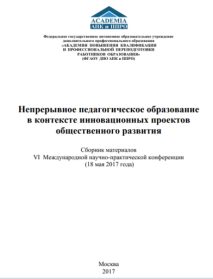 Ильина А.В., Коптелов А.В. Особенности апробации концепций предметных областей на территории Челябинской области // Материалы VI Международной научно-практической конференции «Непрерывное педагогическое образование в контексте инновационных проектов  общественного развития» (18 мая 2017 года). – М.: ФГАОУ ДПО АПК и ППРО, 2017. – С. 475-482
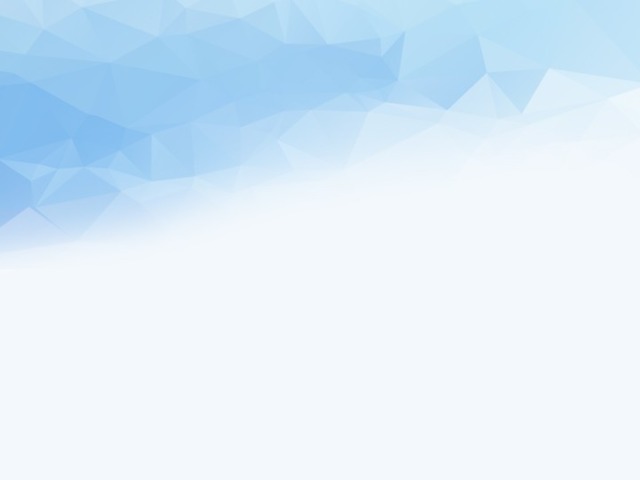 РЕЗУЛЬТАТЫ ДЕЯТЕЛЬНОСТИ СЕТЕВОЙ ШКОЛЫ КОНСУЛЬТАНТОВ В 2017 ГОДУ
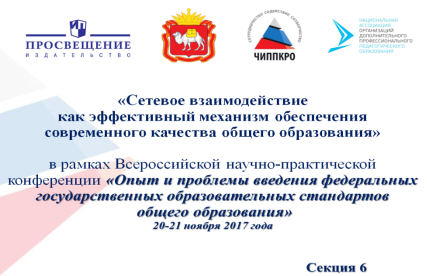 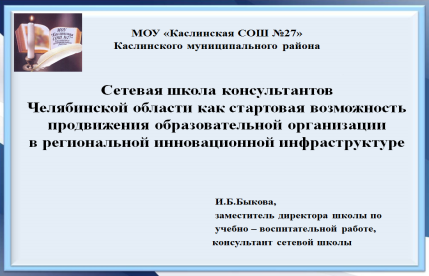 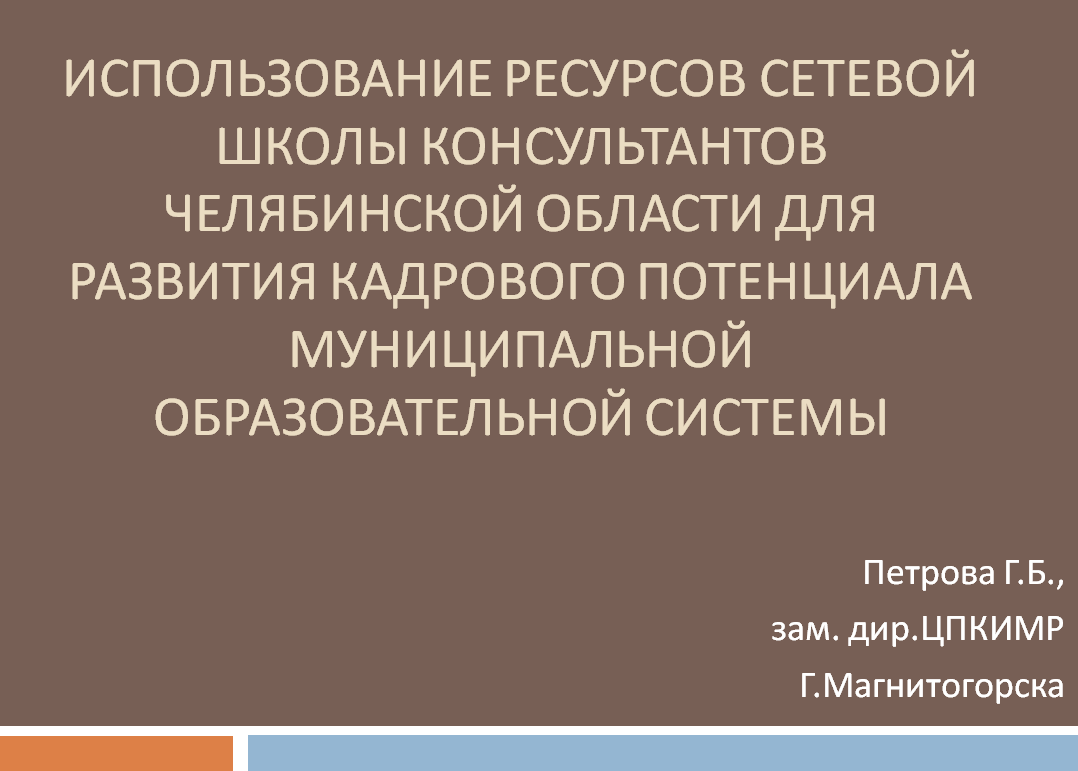 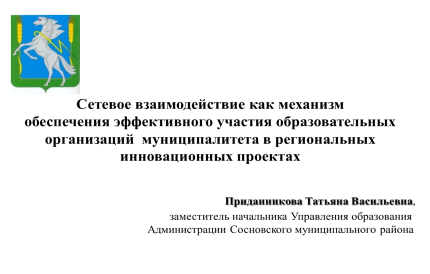 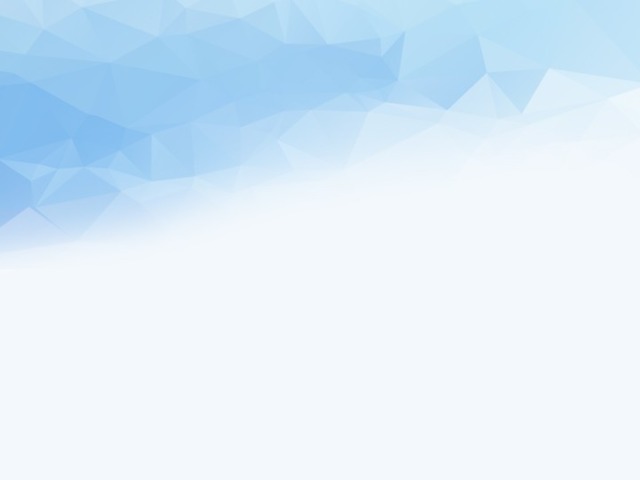 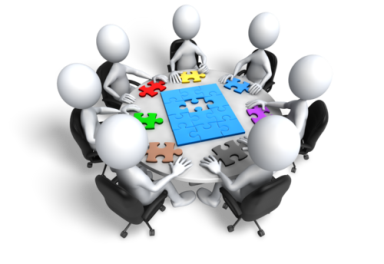 СПЕЦИФИКА ДЕЯТЕЛЬНОСТИ  СЕТЕВОЙ ШКОЛЫ КОНСУЛЬТАНТОВ В 2018 ГОДУ
Деятельность Сетевой школы консультантов выстраивается на основе сетевого взаимодействия!!!
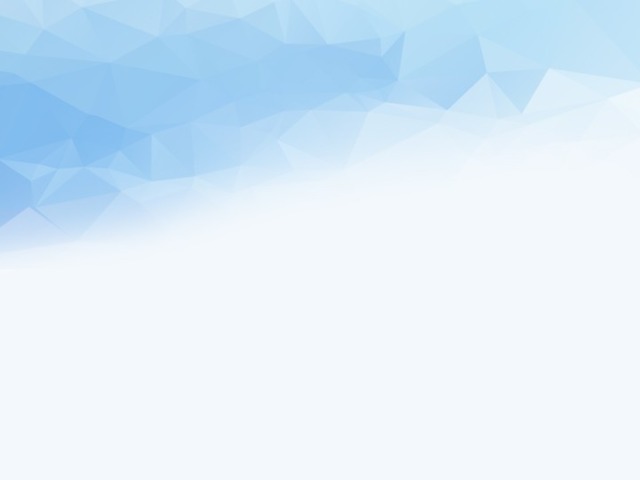 СПЕЦИФИКА ДЕЯТЕЛЬНОСТИ  СЕТЕВОЙ ШКОЛЫ КОНСУЛЬТАНТОВ В 2018 ГОДУ
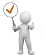 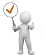 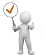 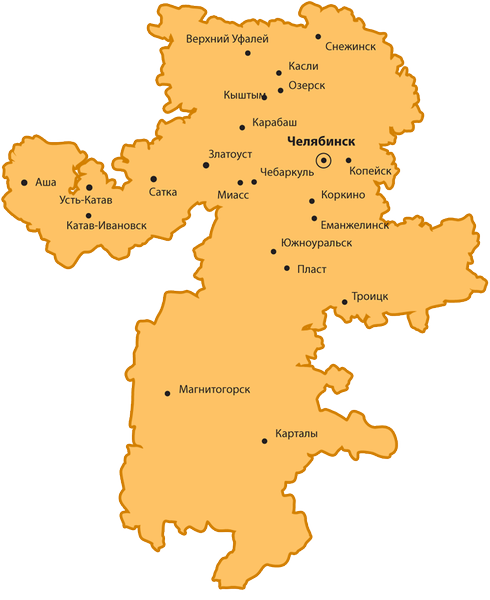 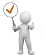 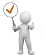 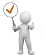 Состав муниципальных команд 
(от 3 до 8 человек):
представители муниципального органа управления образованием;
специалисты муниципальной методической службы;
 руководители городских (районных) методических объединений;
руководители и педагоги общеобразовательных организаций
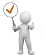 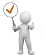 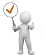 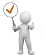 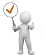 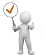 Сосновский 
район
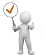 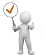 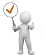 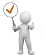 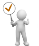 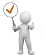 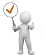 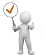 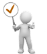 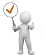 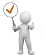 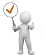 Троицкий район
1. Ашинский муниципальный район
2. Коркинский муниципальный район
3. Сосновский муниципальный район
4. Троицкий муниципальный район
5. Верхнеуфалейский городской круг 
6. Златоустовский городской круг
7. Карабашский городской круг
8. Магнитогорский городской круг
9. Сборная команда из представителей Челябинского городского округа, Варненского, Еманжелинского, Карталинского, Каслинского муницпальных районов
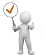 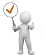 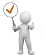 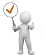 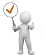 Варненский район
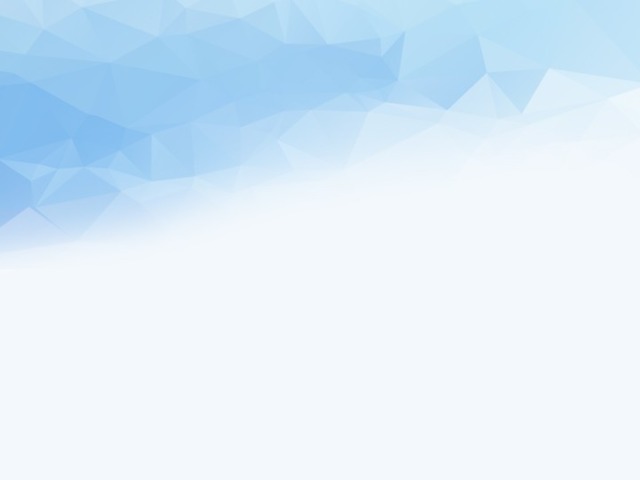 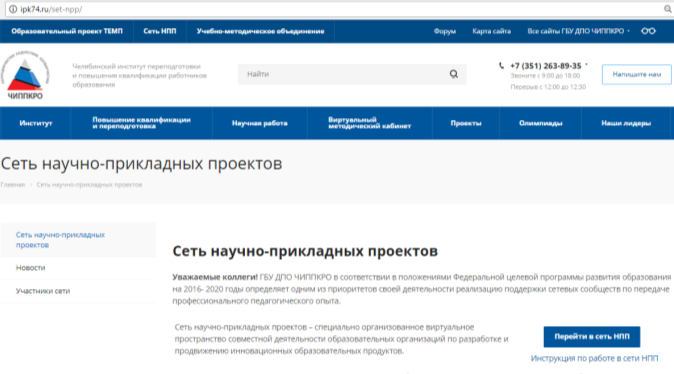 СПЕЦИФИКА ДЕЯТЕЛЬНОСТИ  СЕТЕВОЙ ШКОЛЫ КОНСУЛЬТАНТОВ В 2018 ГОДУ
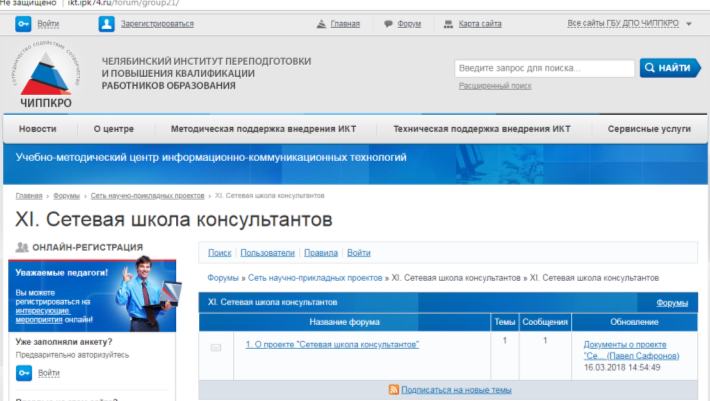 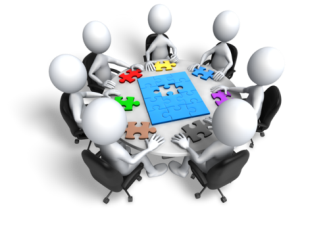 http://ikt.ipk74.ru/forum/group21/
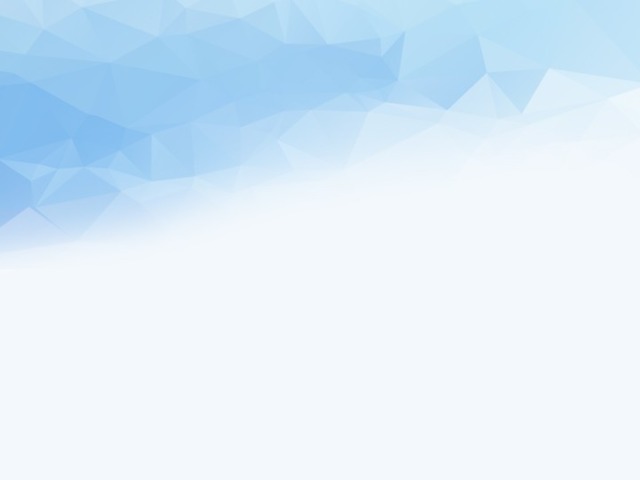 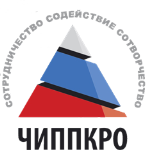 Сетевая школа консультантов
 по вопросам достижения современного качества 
общего образования: 
новые подходы к организации